Українська література наприкінці XVIII – у першій половині XIX ст.
Виконав
                ліцеїст групи Е-1
             Ліщук Назарій
Іван Котляревський – батько сучасної української літератури
“Енеїда” – перший твір живою українською мовою (1842 р.)
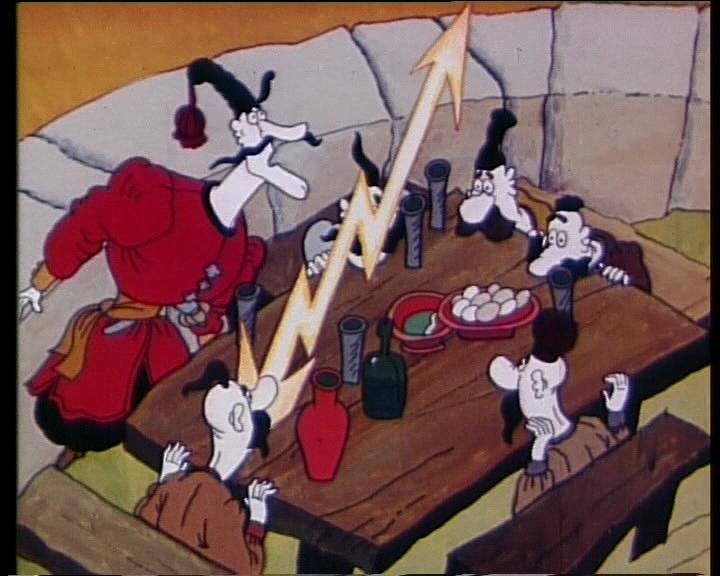 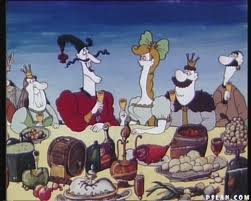 “Наталка Полтавка” і “Москаль-чарівник” – перші п’єси українською мовою
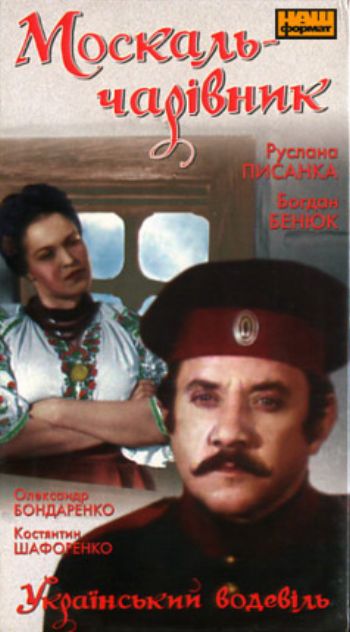 Петро Гулак-Артемовський
Народився в с. Городищі на Черкащині в сім’ї священика. Закінчив Харківський університет.  Найвидатніші твори : байка “Пан та Собака” (1818 р.), послання “Справжня добрість”, “Цікавий та мовчун”, “Рибалка”.
Євген Гребінка
Народився на Полтавщині. Навчався в Ніжинській академії, згодом поступив на службу в Петербург. Є. Гребінка підніс українську байку до класичних зразків. Найвідоміші твори : “Ведмежий суд”, “Віл”, “Рибалка” , “Вовк і Огонь”, “Будяк та коноплиночка”, “Лебедь і гуси”.
Микола Гоголь
Народився в с. Великі Сорочинці на Полтавщині. У своїх творах він змальовував український побут, культуру, історію, демонологію. Найвидатніші твори : “Вечір проти Івана Купала”, “Тарас Бульба”, “Ніч перед Різдвом”, “Вечір на хуторі близь Диканьки”.
Григорій Квітка-Основ’яненко – засновник сучасної української прози
Народився в Харкові. Брав активну участь у громадському житті міста. Представник епохи Романтизму.  Найвідоміші твори : ”Маруся”, “Конотопська відьма”, “Сватання на Гончарівці”, “Сердешна Оксана”, “Козир-дівка”.
Тарас Шевченко
1838 р. --  викуп Шевченка з кріпацтва
1838 - 1845 рр. – навчання в Петербурзькій академії мистецтв.
1840 р. – вихід збірки “Кобзар”
1847 - 1857 рр. – заслання.
Тарас Шевченко - художник
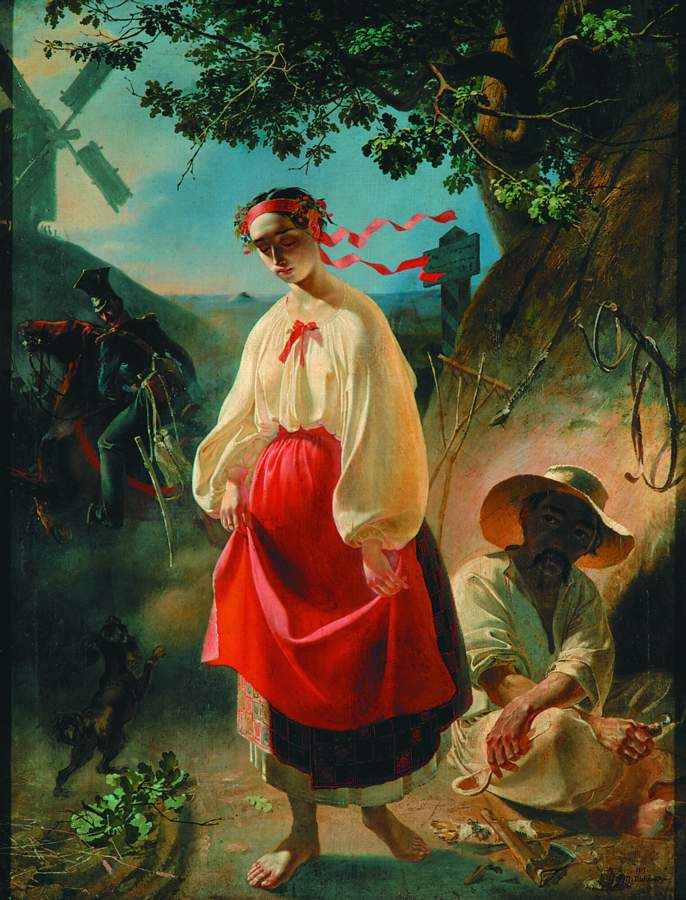 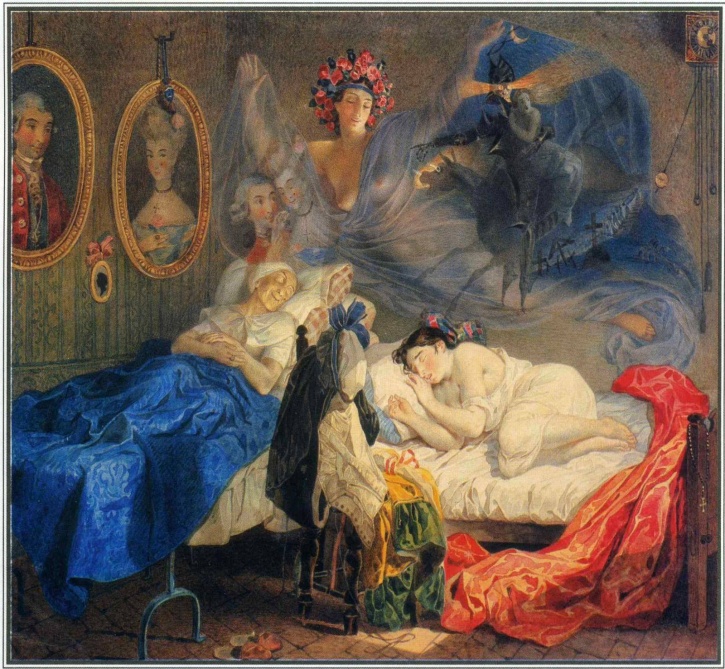 Пантелеймон Куліш
Родом з Сумщини. Навчався в Київському університеті. Був членом Кирило-Мефодіївського братства. Найвідоміші твори : етнографічна збірка “Записки о Южной Руси”, “Чорна Рада”.
“Чорна рада” ( 1857 р. ) – перший український історичний роман.
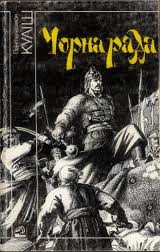 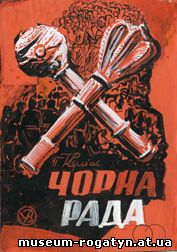 Дякую за увагу!